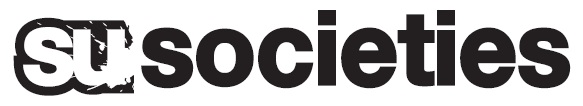 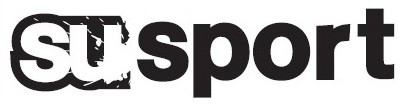 HEALTH AND SAFETY
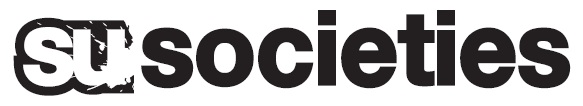 AIMS OF THIS WORKSHOP
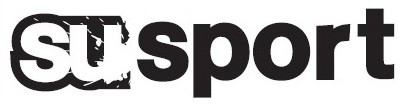 Duty of care
Risk Assessments
First Aid
Trip registration
Under 18s
Insurance
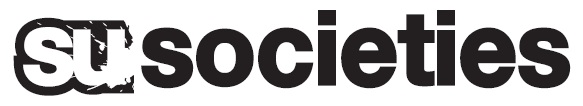 DUTY OF CARE
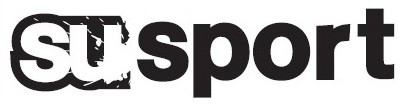 Any Club/Society who organises an activity has a duty to take all reasonably practicable steps to reduce the potential risk of that activity to those involved and also those who might be affected.

Where possible safeguard your members and ensure their well-being.
[Speaker Notes: Additional information:


Responsibilities

As the Committee of your student group you have taken on a level of responsibility for the actions of your group along with the events and activities that you run. It is important that you understand where your responsibilities lie and where you need to seek additional support to run your activities. 

It is also your responsibility to ensure that your group follows the safety guidelines and procedures set out by the Students’ Union.

This is a summary of responsibilities within student groups:

 Individual participants are responsible for their own actions and for following the reasonable instructions of activity leaders and standards in that organisation.

 Activity leaders (teachers, instructors, coaches, student leaders) are responsible for the implementation of good health and safety practices during activities.

 Club/Society Committees are responsible for the dissemination of appropriate health and safety information, ensuring that the correct documentation is in place for all activities and the appointment of suitable activity leaders.

 The Students’ Union Health and Safety Manager is responsible for developing and monitoring systems and procedures that ensure that student activities are undertaken within the Students’ Union safety policy.

We are not expecting that every committee member is an expert in health and safety law and regulations, however we do expect that Committee members take responsibility for their actions and activities and where they are unsure as to what they should be doing they ask a relevant member of staff in the Activities Department of the Students’ Union.]
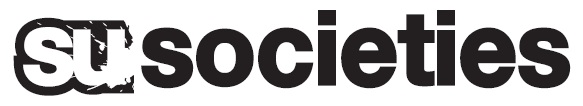 RISK ASSESSMENTS
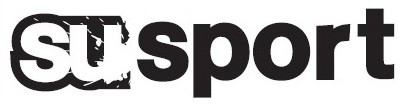 Systematic process to evaluate and minimise the risks that are likely to occur when delivering an activity.

Not all risks can be completely avoided but measures can be taken to make this as unlikely as possible.
[Speaker Notes: Additional information:


You will need to think through the following when planning your event:

 Venue – what is the capacity, what are the fire procedures, is it suitable for the activities that you are planning? Is it accessible for the people attending the event?

 Emergency Procedures – are you aware of what to do in the event of a fire or other emergency? You must make sure that you have appointed a “responsible person” to oversee the event who is aware of the emergency procedures and will remain sober throughout the event. 

 Crowd Control – depending on the number of people at your event, you might need stewards or security to help you control the numbers. If you are using members of your club/society to steward people then you must make sure that they are aware of their responsibilities and remain sober.

 First Aid – are there people in your group who could provide first aid cover in the event of an accident/incident. For larger events you might need to provide dedicated first aid cover.

 Noise Control – we need to make sure that we are considerate to people living nearby, particularly for on-campus events. For an event on campus any noise/music etc must be “inaudible at the nearest campus boundary” by 11pm.

 Special Effects/ Decorations – if you are decorating a venue think about the effect that these might have on the area – are they likely to cause an obstruction or increase the fire risk? Paper and material decorations need to be made flame retardant. If you are using any special effects then make sure that you have checked with the venue and you may need to display notices to warn people.

 Alcohol – if alcohol will be made available to those attending your event, please be aware of the “Code of Practice on Alcohol at Events” that must be adhered to.

 Inclusion – your event must not be exclusive and consideration must be given to persons attending who may be non-drinkers, under 18 years of age or have a disability.

 Food – there is very stringent regulation concerning food safety and you need to be aware of this. Food cooked in students own homes should not be served to people at events, make sure that you use a reputable food supplier who has public liability insurance and the relevant food hygiene certificates. You will also need to have the caterer approved by the Students’ Union. More detailed guidance on food can be found in separate section of this handbook.

Events need to be registered with the Students Union so that insurance and safety requirements can be looked at. We ask you to complete an Event Approval form for all events which can be found on the Club/Society resources section of the website. Event Approval Forms MUST be received at least 14 days before the event, but if you are planning something that is particularly large or has a high level of risk involved it is strongly advised that you contact the Volunteering & Activities Coordinator as soon as possible.]
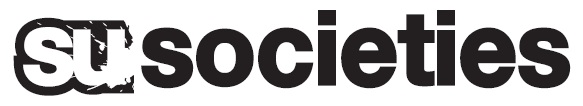 RISK ASSESSMENTS
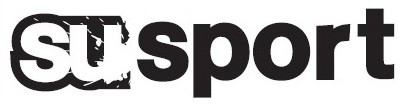 Risk assessment exercise
[Speaker Notes: Hand out and explain the risk assessment forms and process.

Exercise – In groups, look at activity you plan to deliver this year and complete a risk assessment.

Feedback to the other groups]
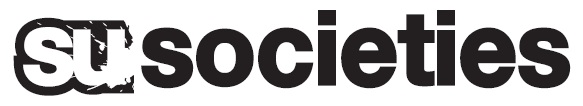 Before your trip
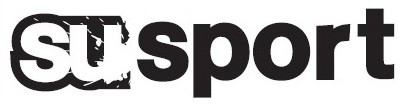 Trip registration form
Detailed information of what is taking place
Responsible adults
Emergency contacts

Attendee information
ICE
Any declared disabilities
Specialist equipment needed
[Speaker Notes: Give out trip registration form and explain why it is needed.]
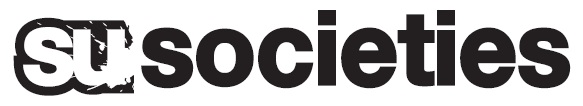 FIRST AID
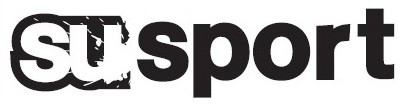 On campus procedure:
Contact SIZ, provide arriving/leaving, location, etc.
SIZ/campus security/ Bar Managers are First Aid trained
Tele: 6363

Off campus procedure:
Seek support from venue, contact UCSU staff member
Contact SIZ, provide arriving/leaving, location, etc.
SIZ/campus security/ Bar Managers are First Aid trained
Tele: 6363
[Speaker Notes: Additional information:


Safety management aims to reduce accidents. 

However, there will always be the chance of accidents in some activities, particularly sports and physical recreation.

Every group needs to evaluate the activities that they do in order to assess the level of first aid cover they need in their group.

In order to do this think through the following:

 Where do our activities take place?
 How many people are in our group
 What is the likelihood of injury from our activities?]
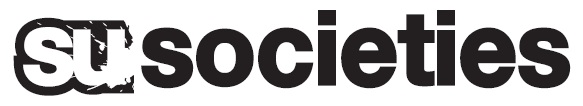 UNDER 18s
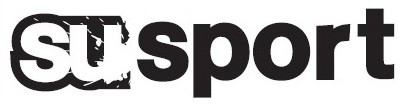 Under 18s are still allowed to take part in Societies and their activities. Legally there is a higher duty of care.

Parental consent may be required.

A chaperone may also be required.
[Speaker Notes: Important information:

There are a small number of students at the University of Chichester who are under 18.

You want to make sure that they are able to take part in our activities, but you must ensure that they are safe when they are doing this. 

If you have a student who is under 18 as part of your Club/Society you may need to obtain parental consent for them to participate in your activities. They may also require a chaperone. Please ensure that you talk to the Volunteering & Activities Coordinator or Health and Safety Manager about this.

We do not allow under 18s to become associate members of the union.]
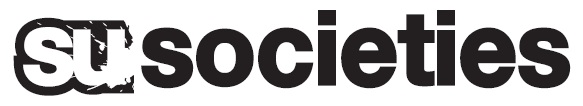 INSURANCE
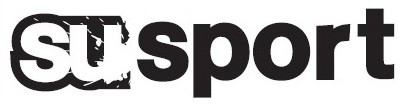 A personal level of insurance is included within the Sports/Societies Federation sign up fee.

This is the very basic level and does not cover specialist activities or overseas trips.

Some Clubs/Societies require a higher level of insurance due to the nature of their activities.
[Speaker Notes: Additional information:

Hand out personal insurance document.

Insurance
Participants are covered against the UCSU being negligent (which is why we need to risk assess trips etc).
 
UCSU Equipment – Club/Society equipment is covered by various policies, depending on the type of equipment – please speak to the Volunteering & Activities Coordinator for further information.
 
Those Sports/Societies Federation members that have purchased insurance for their Club/Society activities (i.e. Pool/Harry Potter/ Dance), do have a level of personal accident insurance cover for Club/Society activities but this is not a substitute for full personal accident or travel insurance.
Going Abroad?If you are planning a trip abroad, please contact the Sports/Societies Federation President or the Sports Administrator/Volunteering & Activities Coordinator for advice on insurance cover, as well as other issues such as Visas for international students.]
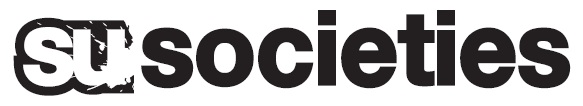 ANY QUESTIONS?
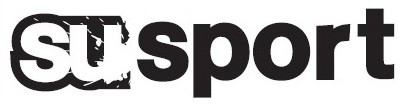 Societies Federation Presidentsusocieties@chi.ac.uk

Volunteering & Activities CoordinatorCasper Beade Rioseco d.beade@chi.ac.uk01243 816339

Head of Student EngagementMike Rileym.riley@chi.ac.uk01243 816392

Administration Manager
       Steve Clunie
       s.clunie@chi.ac.uk
       01243 816381